TRIUMF 5YP community feedback: LSD
Hua Yang
Research Scientist, Life Sciences Division, TRIUMF
Adjunct Professor, Department of Chemistry, Simon Fraser University
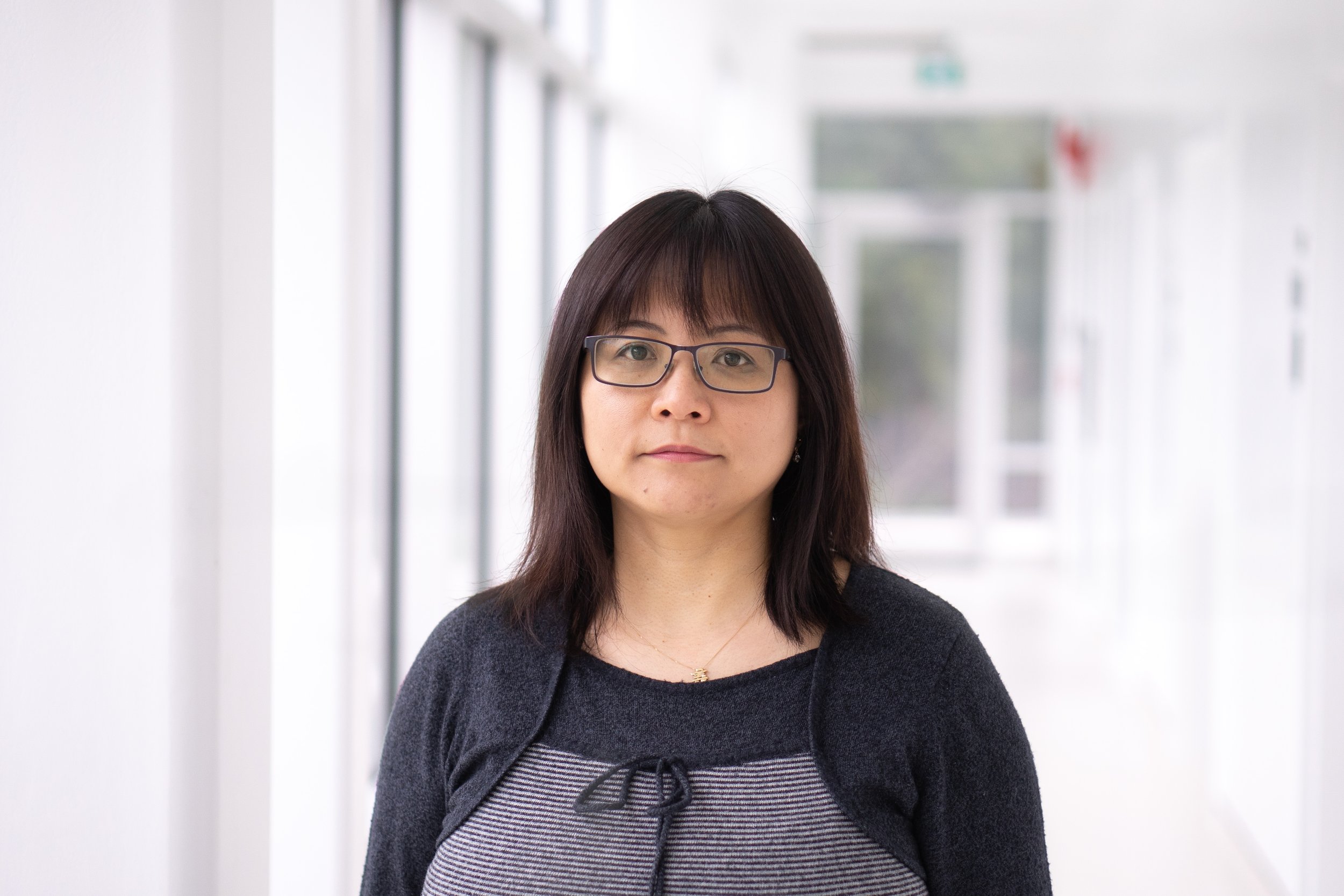 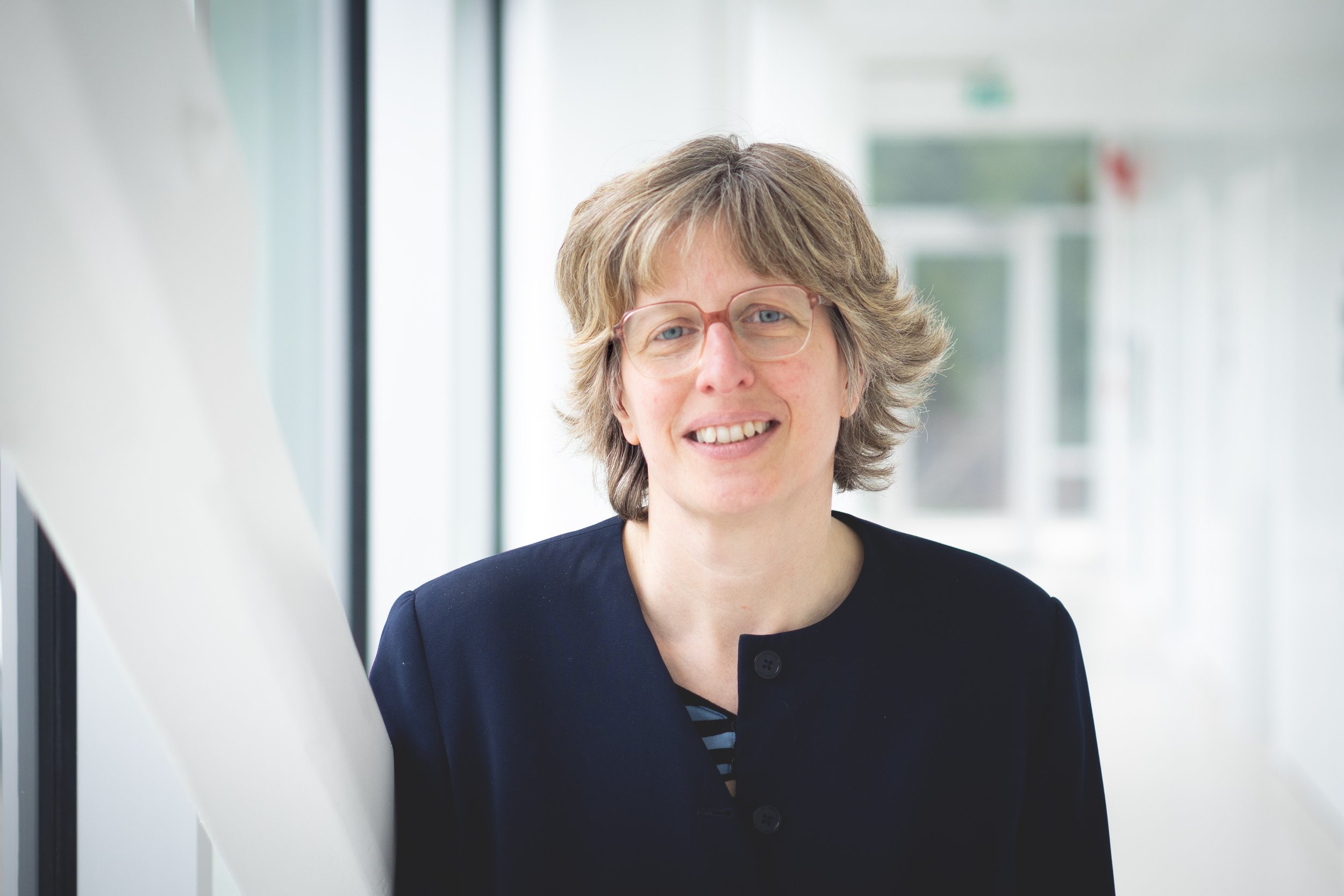 Life Sciences Division – Production
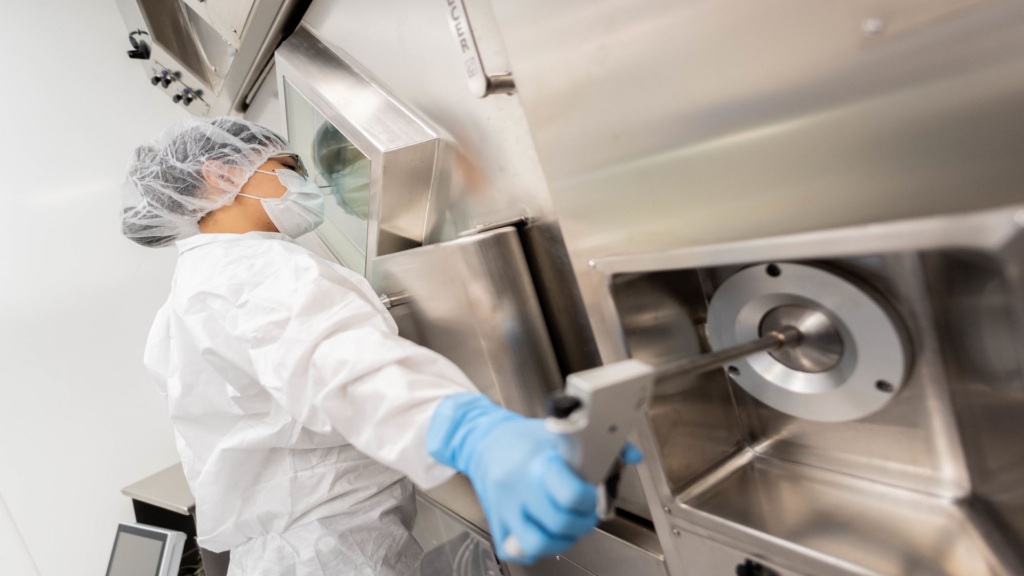 Qing Miao
Esther Schirrmacher
Manage and maintain a GMP radiopharmaceutical production program

Supply C-11 brain tracers to UBC for patient use 

Supply F-18 to BC Cancer for [18F]FDG patient dose synthesis during their cyclotron maintenance time

Supply Ac-225, Bi-213, Ac-227, Pb-212, and Hg-197 for research partners

R&D on radiometal production
Life Sciences Division – Research
Applied Ion Beams
Applied Isotopes
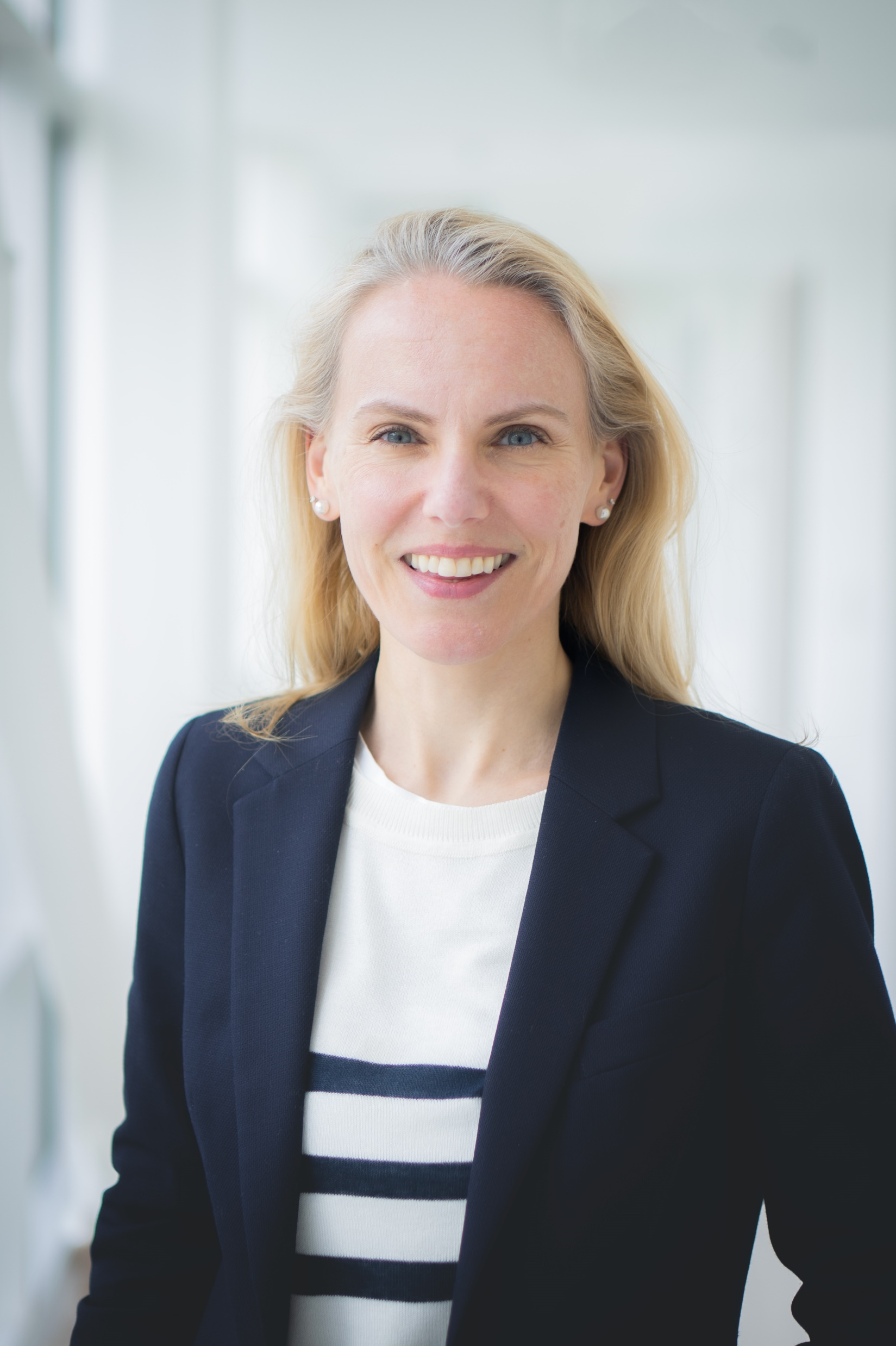 Nuclear Chemistry
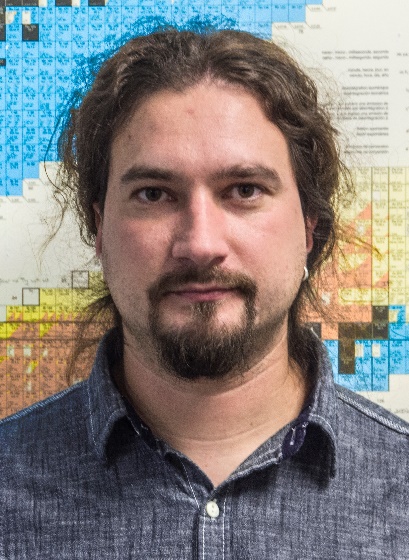 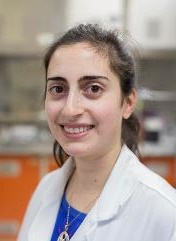 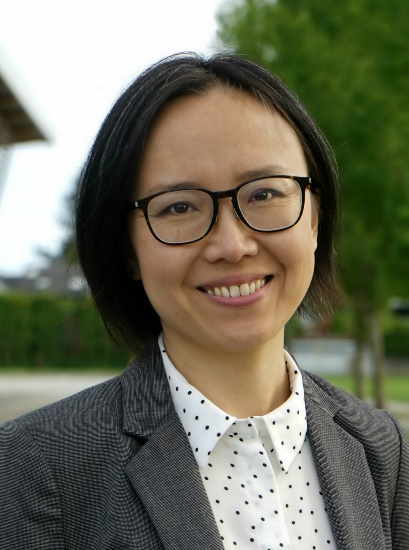 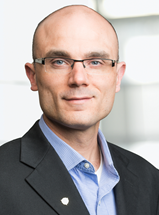 Paul
Schaffer
Caterina
Ramogida
Valery
Radchenko
Hua
Yang
Cornelia
Hoehr
Science: Proton therapy, Target development, Production of unconventional radionuclides, New chemistry, New radiopharmaceuticals
Deliver grant mandates 
HQP training: 34 trainees (end of 2023)
We discover and innovate, inspire and educate, creating knowledge and opportunity for all
Life Sciences Division – 5Y goals (2025-2030):
Build, commission and operate IAMI: cold lab, hot labs, cyclotron. 
Delivery on our commitments: grant mandates (NFRF-T, CIHR, NSERC), UBC brain tracer, BC Cancer isotope supply
Enhance R&D capacity and HQP training: grants, thesis projects, publications, collaborations, and other research output
Life Sciences Division – 5Y goals: IAMI
Life Sciences Division – 5Y goals: NFRF-T (2023 – 2029)
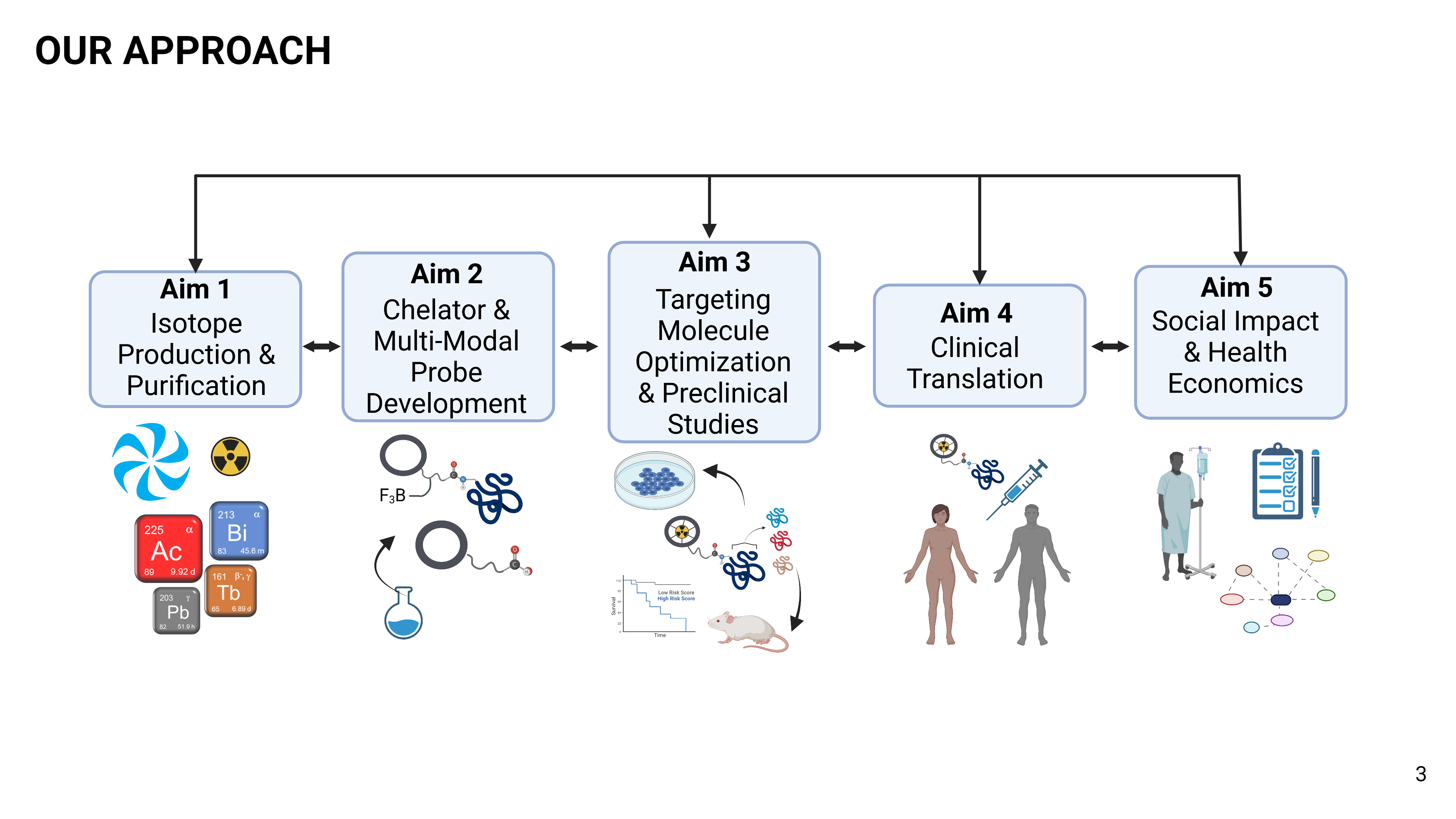 BC Cancer, TRIUMF, SFU, UBC, BC Children’s Hospital, U of Alberta, U of Toronto, Western Ontario, U of Laval, U of Sherbrooke
[Speaker Notes: Our research covers the key areas necessary to transform radiopharmaceutical therapy in Canada. We capitalize on the world’s largest cyclotron at TRIUMF, radioisotope production infrastructure in BC, Alberta, Ontario and Quebec and at international collaborator facilities. We build on world class research in radiometal chelator design and radiopharmaceutical development, and a proven ability to conduct investigator initiated clinical trials from phase 1 to phase 3 using radiopharmaceuticals, in partnership with our oncologist colleagues. Key decision points highlighted by the arrows in this figure are informed by Social Impact and Health Economics analyses, to select which novel radio-isotopes to prioritize, guide the design of clinical trials and facilitate adoption by patients and health care funders.]
Our Commitment to NFRF-T
2027
2026 (mid review)
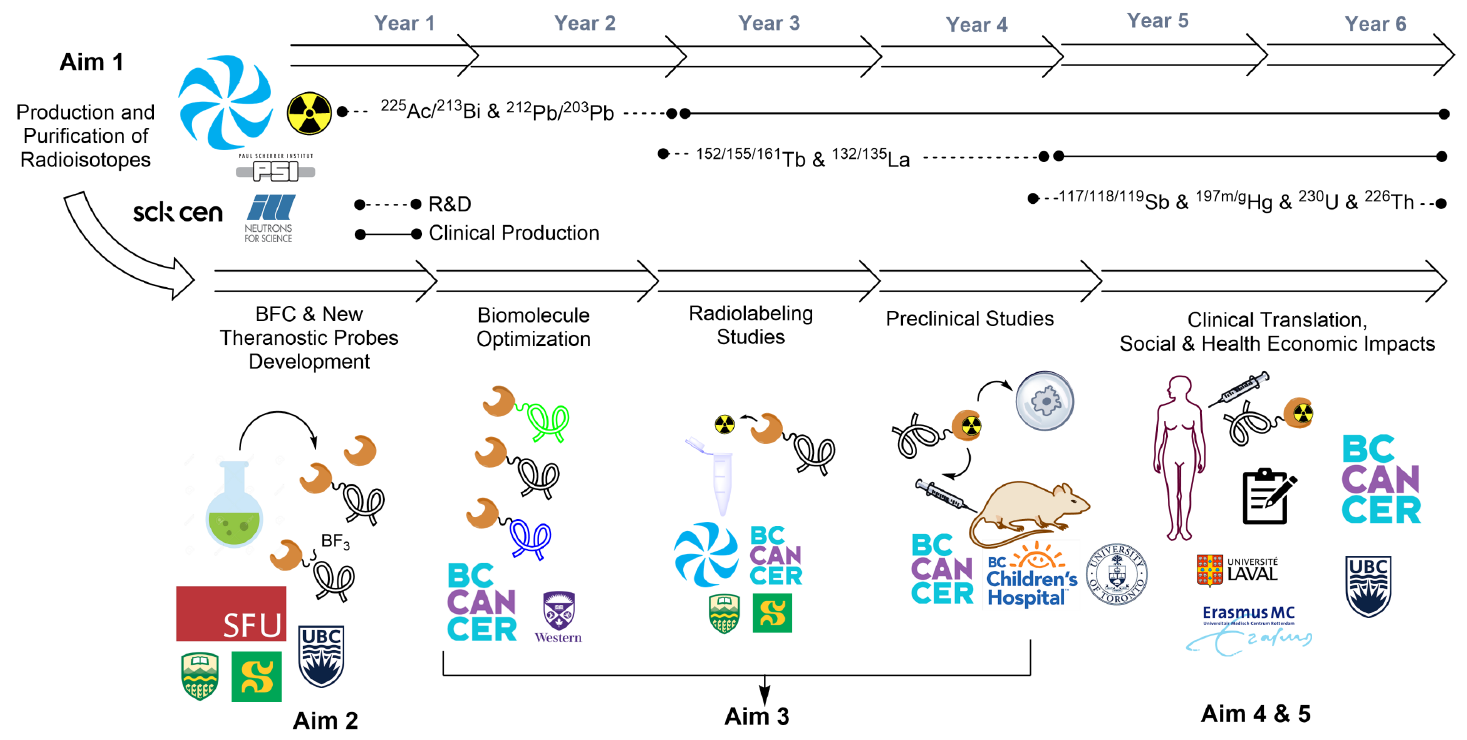 Impact of various scenarios for LSD
Key considerations:
Ac-225 for NFRF-T team
Can we purchase? Cost? Enough for early phase clinical trial?  
ISAC beamtime: student thesis projects, grants, and publications 
Interruption on grant cycles and collaboration opportunities. 
Retention of talent
Reputation / trust / uncertainty: would TRIUMF have extensive shutdown of main cyclotron again? What if BL1A requires a separate shutdown. What if ARIEL still not done.
Mitigation strategies
Summary
Scenario 2 has negative impact on isotope supplies. 
Mitigation strategies (ordering medical isotopes in, creating generators) are necessary. Ensuring TR13 operational is important 
Some experiments, student projects and collaboration and grant deliverables will need to be adjusted.
Clear communication with collaborators and partners
Acknowledgement
UBC
CCM 
Department of Chemistry 
Department of Physics 
Department of Radiology
UBC Hospital
BC Cancer
Department of Molecular Oncology
TRIUMF
Life Sciences Division
Accelerator Division
Engineer Division
RPG
ATG
SFU
Department of Chemistry
SCK CEN
$$: TRIUMF, NSERC, CIHR, NFRF, CCSRI, NETRF, CRS, CFI
Email: hyang@triumf.ca
Hua Yang
Thank youMerci
www.triumf.ca
Follow us @TRIUMFLab
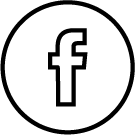 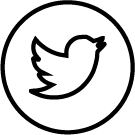 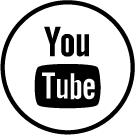 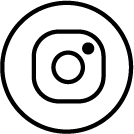